Missionary Care
Heavenly Father, Almighty God, You love over 200 million people in Indonesia. We thank You for using our missionary Ung Sing Ngiik to partner with the Indonesian Church in Kalimantan through the platform of education to expand the Kingdom of God. We pray for the approval of a new visa for our missionary. May the divine presence go with the
1/2
Missionary Care
church in Jakarta as the leaders submit Sing Ngiik's visa application to the government. We pray that our Heavenly Father keeps Sing Ngiik that she will continue to grow in the grace and knowledge of our Lord Jesus Christ, and that she will have a strong commitment to the unreached people in Indonesia. In the name of our Lord Jesus Christ, Amen.
2/2
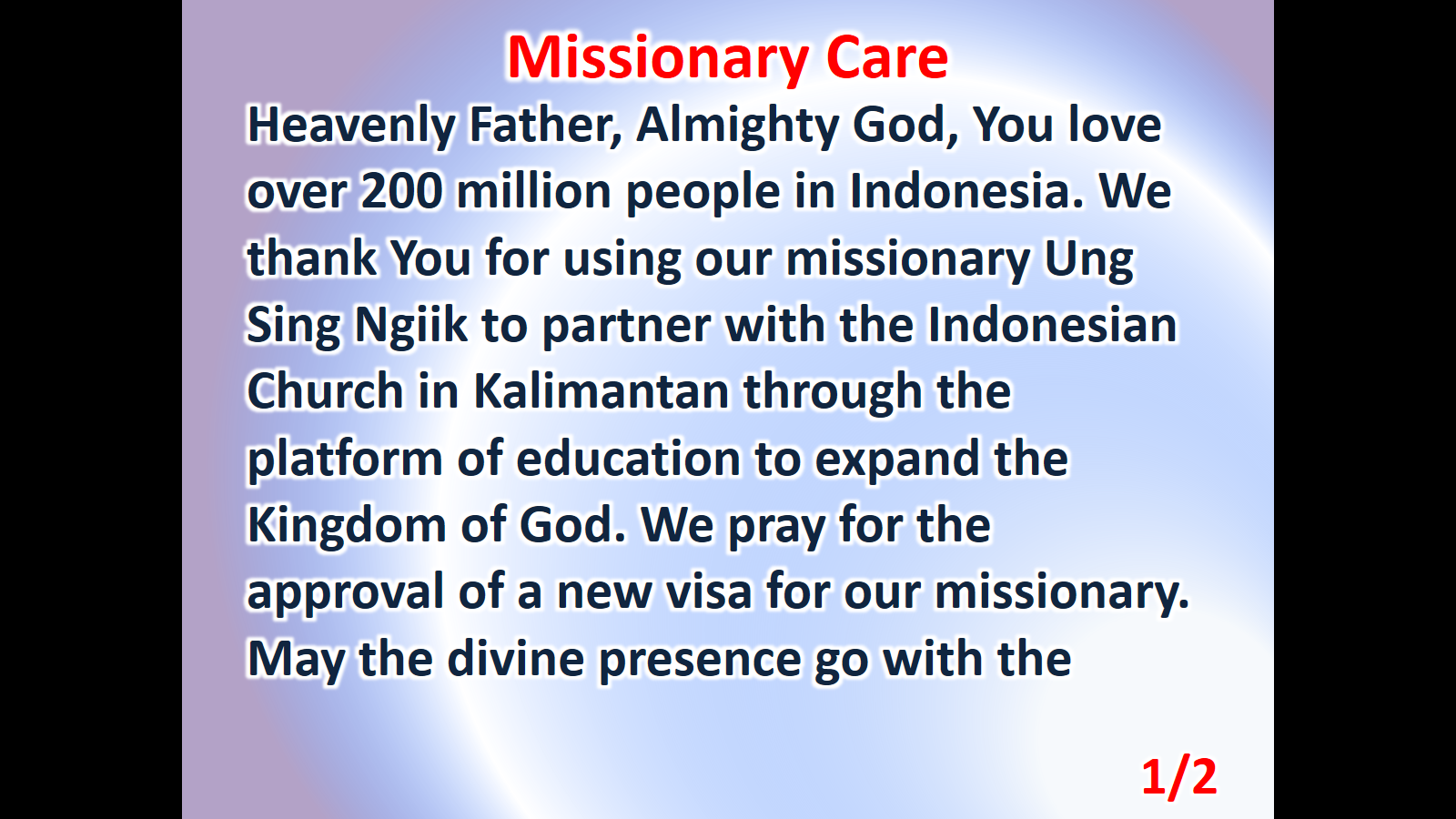 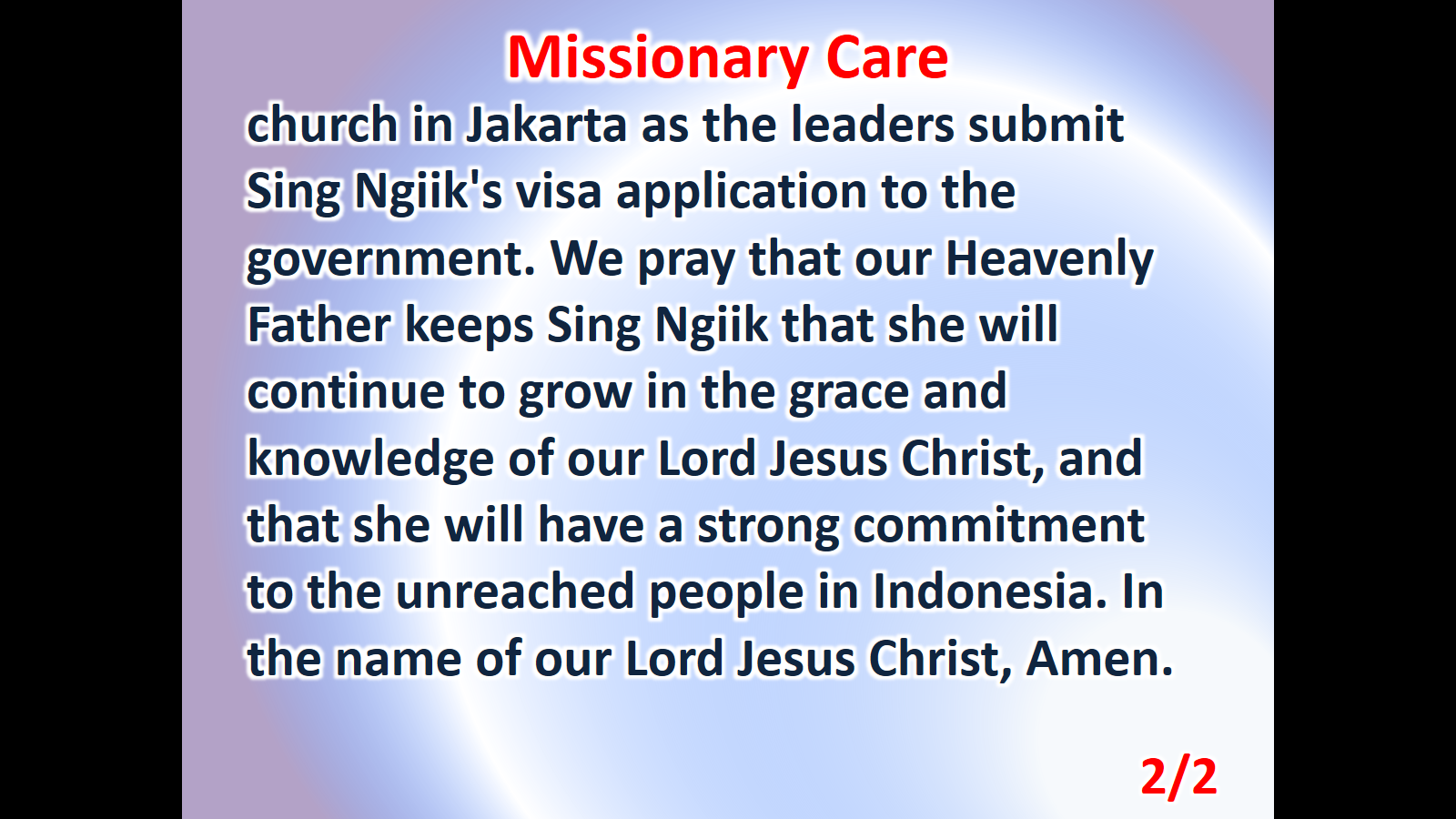